2023 Summer Shutdown
11/3/23
Cons Gattuso
Current Status and Projected Work Schedule
Grey Period
2
11/3/2023
Presenter | Presentation Title or Meeting Title
Enclosure Status
We will be completing valid secures of the following areas.
MI-8, MI-10, MI20-62
MTA

MI Re-coring will this afternoon
Please be out of the tunnel by 13:30 hrs
Return long term keys to MCR 

Safety System Testing
Monday Nov 6th 
MI-8/MI10/ Mi20-62
No access into MI while testing is occurring.
Testing to start ~07:30- ~03:30
Next week we will start other locations
Order and sequencing TBD.
3
11/3/2023
Presenter | Presentation Title or Meeting Title
Major Activities
MI Q319 and Main power Supplies Ramps Studies








Grey Period
Time from when the Shutdown is over until we have permission to run beam
Shifting from Shutdown activities to Project drive activities 
Grey work to be completed by Dec 15th 
Accelerator will be placed in a standby state 
“ALL” Tunnel activities complete 
Safety System test completed
System Start-Up Sign-off sheets complete
Power Supply tests completed 
Once we get closer to running beam focus will be put back on the accelerators
Typically, we will  start this process 1-2 weeks prior to projected beam delivery date
Wild cards still in play
Gate installation to isolate the accelerator complex with the rest of the lab

Fencing around some buildings
Muon Campus
BNB
Booster
Ect.
These Activities are now scheduled to be complex by Nov 30th
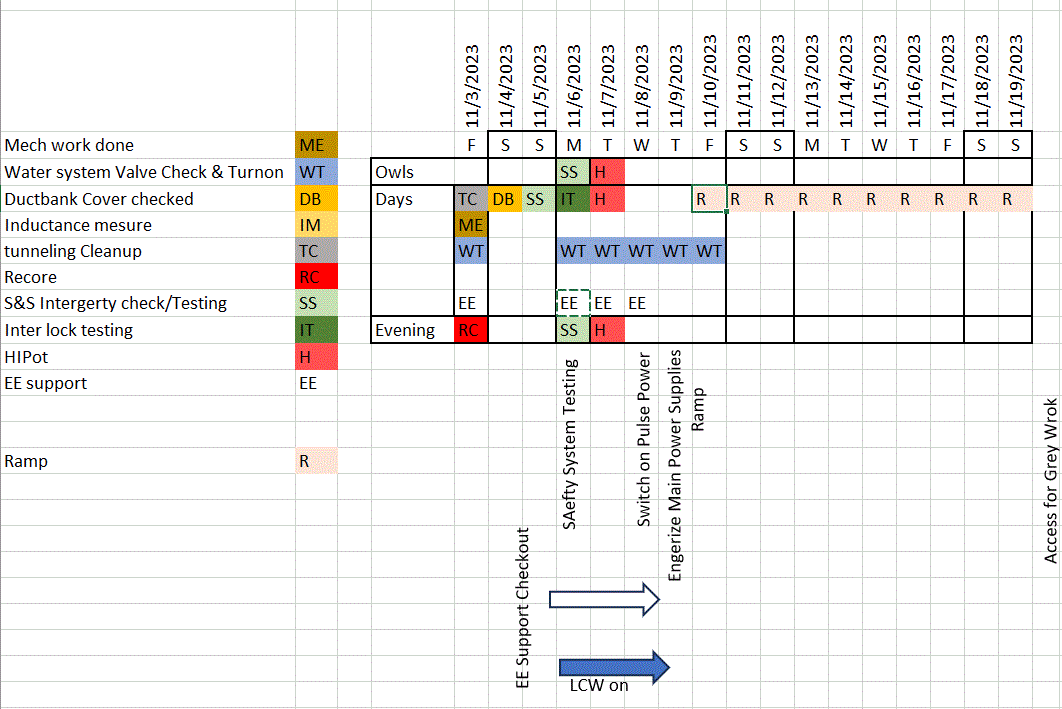 4
11/3/2023
Presenter | Presentation Title or Meeting Title
Grey Period Tasks
Finish SD work
Projector Support
Muon Campus
Final installation of the extraction section 
Opening and closing AP40 hatch
Remove EKIK (g-2 kicker)
Install ESS1
Change beam pipe in Q203
Re-introduce ESS2 to the DR vacuum system (it has been isolated since July)
Replace Q205 with rad hard replacement.
Complete De-oxygenation skid  

SY
LCW HX Cleaning in F-Sector
LCW Leak Repairs
Lower M00U-1 and Q230 in F3 manhole and replace with beam pipe.
Inspect MSEP2D motor
Refill and Restart MS2 LCW System 
MT5VT2 LCW Leak Repair 
H202-4 Alignment
FAST/IOTA
Final LCW connections from beamline to header
Test LCW system 
Build cooling lines for extension of proton driver
Linac 
Klystron swap at the Debuncher
KRF2 Klystron tuning
Booster
BLM calibration 
BPM impedance resistor repair
GMPS transformer heater installation 
Corrector control chassis checkout 
New Low level system testing 
New GMPS FE testing 
MI/RR
8 Gev line Multi Wire relocations
Dual PA Conversion for PIP II
Building new PIP-II era modulator power supplies  
VCB replacement
PS studies
F-sector
Removal of Tevatron magnets in the F3 Tevatron sector where the PIP-II Beam Transfer Line will cross the Main Ring tunnel.
5
11/3/2023
Presenter | Presentation Title or Meeting Title
Da Plan
Linac
Maintain the secure status of the enclosure.
Continue with RF3 studies if needed.
Continue with turning on and checkout other RF stations.
Booster
Work planning for Water leak repair on Period 1 Girder 2 manifold
Work planning for Q9 Quad replacement
Quad has a water leak that cannot be fixed in place.
MI/RR
The main goal and priority for today and week is to the get the MILCW system up and running in preparation of establishing a MI ramp next week to test the Q333 Bolted quad.
Fill LCW system for magnets and get water circulating.
Friday ~13:00 hrs
Re-coring of the MI10, 20-62 and MI-8 enclosures back to operational key core sets.  During this time no access are permitted in the above enclosures except the re-core crew.
If you have a long term key, please return it to the MCR.  Also remove your locks from the LOTO Boxes in the MCR.
Weekend
Ops will complete a valid search and secure of the MI10, MI20-62 and Mi-8 enclosures.
Continue to monitor MI resistivity of the LCW system in MI.
Complete walk throughs of MI service building looking for water leaks.
Monday November 6th
Safety system testing will take place all day in MI.  Keys to be issued only to the Interlocks group that day.
Muon Campus
Water leak repair in the Delivery Ring
Various Sextupole magnets that are leaking water are being changed out.
External Beam lines
As time and people become free, we will start addressing the water leaks and other mechanical issues.
6
11/3/2023
Presenter | Presentation Title or Meeting Title
Stuff I forgot….
…
…
….
?
7
11/3/2023
Presenter | Presentation Title or Meeting Title
Electrical Walkthroughs
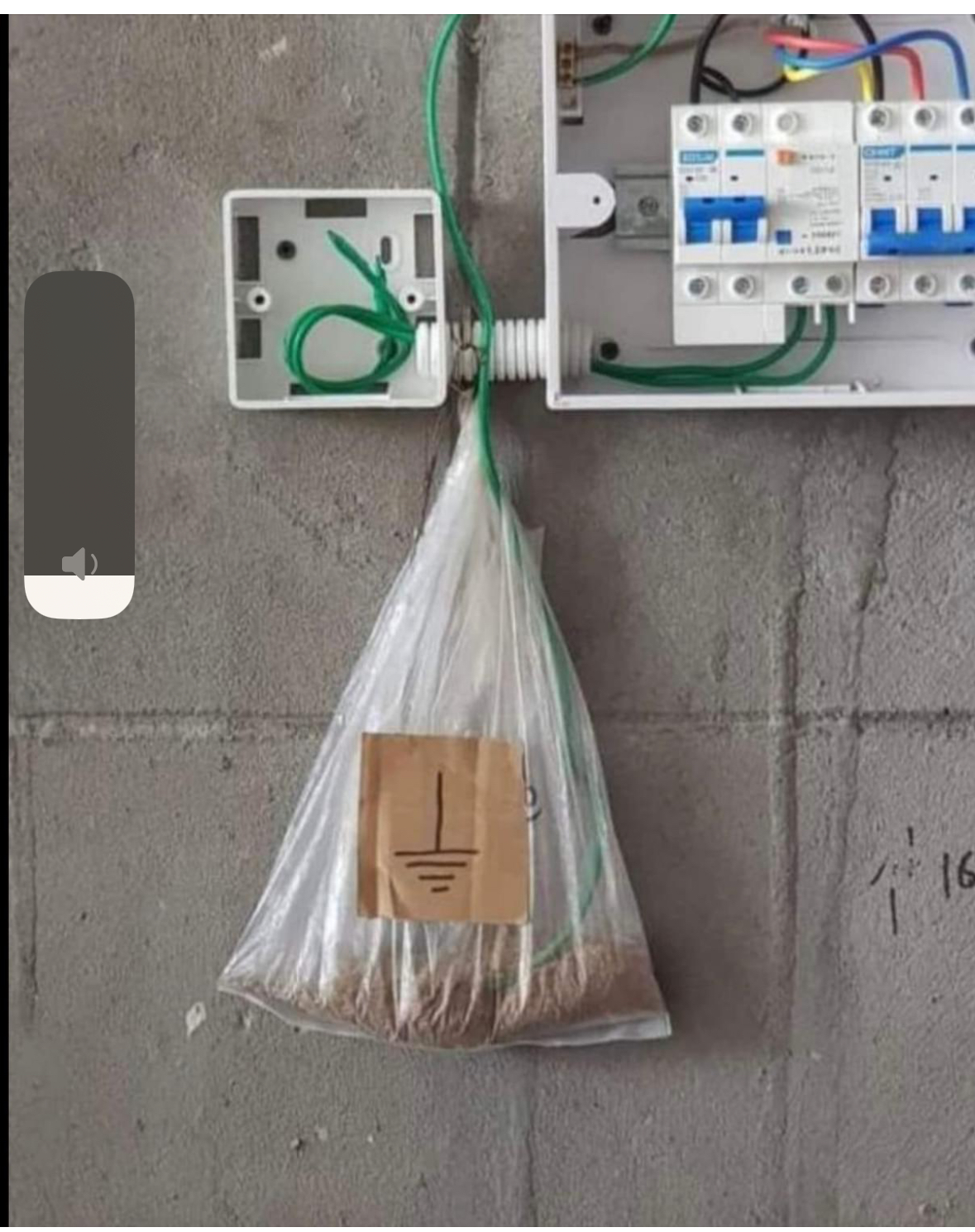 The value of completing electrical walk throughs.
Not at Fermilab
8
11/3/2023
Presenter | Presentation Title or Meeting Title
Any Questions ?
C. Gattuso| AD Shutdown Manager
9
11/4/14
Schedule
Thanksgiving
Jan 15
Dec 15
Dec
Jan
Nov
Today
Linac
End of Grey period
Stand By or
Ready State
Booster
8 GeV
Muon Campus
F-sector & 
Switchyard
Critical Path
PIPII
FAST/IOTA
10
11/3/2023
Presenter | Presentation Title or Meeting Title
Transitioning to Operations
New RunCo’s
George Deinlein
External Beam Delivery Department: Muon Campus
Email: deinlein@fnal.gov
X 6436
Jason Crnkovic
External Beam Delivery Department: Neutrino and Test Beam lines
Email: jcrnkovi@fnal.gov
x2469

Will occur once Beam has been established to BNB/NuMI
RunCo will handle day to day beam operations
ShutCo will help from behind the scenes with remaining shutdown/startup work.
11
11/3/2023
Presenter | Presentation Title or Meeting Title
Dosimetry
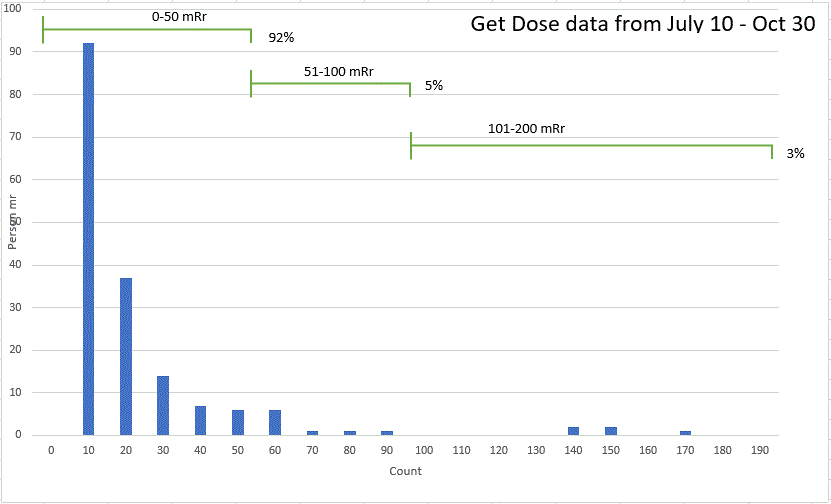 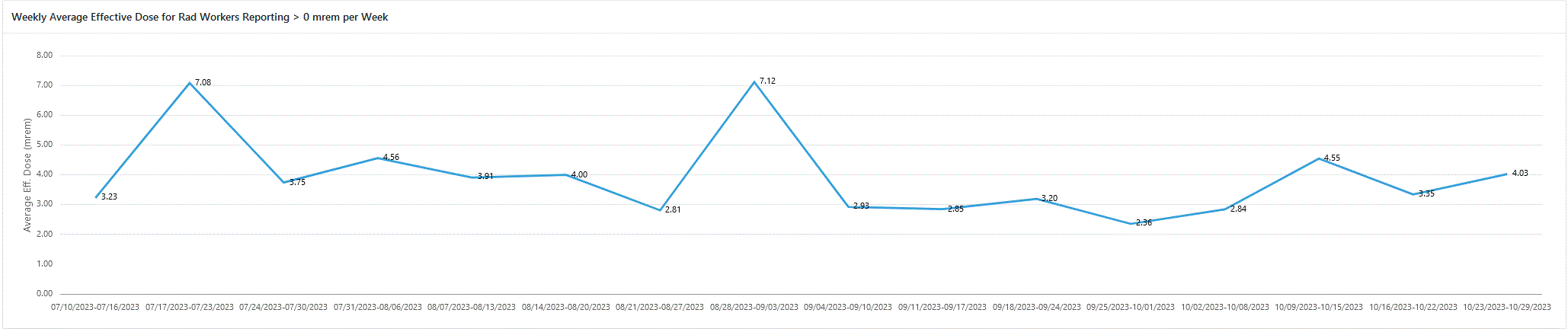 MI Magnet  Water leak repairs
 in 30 straight section
MI Magnet  Hose change
NuMI Target hall work
Opening Survey
There are some corrections that need to be made.
Two individuals look like that are adding absolute values from pocket dosimeters instead of differential.
3125
12
11/3/2023
Presenter | Presentation Title or Meeting Title
Shut down Job Summer
Tasks
Tasks Completed         		1033	~93%
Maintenance  activities
Accelerator				     30
Infrastructure 			     48
Total number of job			1111
No rad  coverage needed	  903     82 %
RCT coverage				  105       9 %
RWP						    77       7 %
ALARA Plan				    23       2 %
Power outage (Completed 95.8 %)
Scheduled					72 
Re-Scheduled/completed	 	  6
Completed					69
Deferred until next year     	  4 (Tenant's request)
13
11/3/2023
Presenter | Presentation Title or Meeting